Enhancing Spatial Reuse with MAP Coordination
Date: 2025-01-13
Authors:
Slide 1
Introduction
TGbn has agreed to “Define a multi-AP Coordinated Spatial Reuse at TXOP-level with power control” 
The Parameterized Spatial Reuse (PSR) specified in 11ax/11be specs is actually an SR scheme at TXOP level with power control
This contribution discuss the problems in 11ax/11be PSR and how to enhance it via MAP coordination, CoSR
Slide 2
HE/EHT PSR Recap (1)
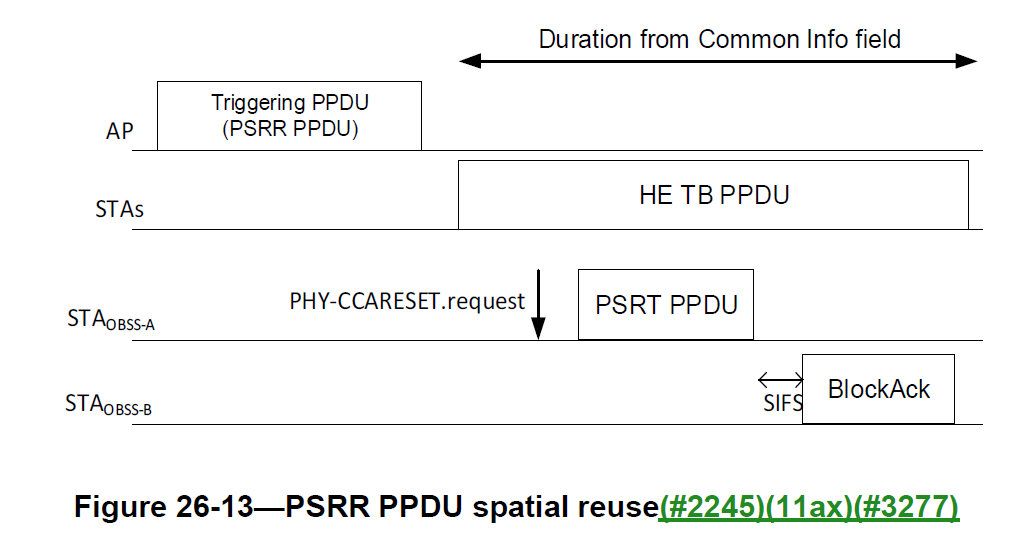 Slide 3
HE/EHT PSR Recap (2)
Slide 4
HE/EHT PSR Recap (3)
Requirements for HE/EHT PSR
PSR may be used when there is a TB based operation in OBSS
To achieve PSR, the STAOBSS-A needs to
Identify an inter-BSS PPDU
Decode the preamble of the PSRR PPDU, or a TB PPDU, to obtain PSR values
Measure the received power of PSRR PPDU at STAOBSS-A
Determine the unpunctured 20 MHz channels in PSRR PPDU
To compute Tx power upper bound
HE/EHT PSR is a very simple “multiplexing” scheme – using the same resources for two Tx-Rx links
No need of any form of orthogonality, e.g., time, frequency and space
Therefore, no need to require synchronized transmissions
But ensure tolerable interference to the BSS receiver via proper power control
Slide 5
Limitations and Issues with HE/EHT PSR
The 11ax/be PSR scheme doesn’t prevent multiple OBSSs to participate in SR, which could lead to significant interference to  the reception of TB PPDUs at AP
Cannot be used during a non-TB based transmission in BSS
The channel for PSRT PPDU needs to be the same as, or a subchannel of, PSRR PPDU
The responding STA of the PSRT PPDU (e.g., the PPDU carrying Block Ack) in OBSS is not power controlled, so may cause interference to the ongoing reception of the TB PPDU in the BSS
If PSRR PPDU preamble is not detected, the SR opportunity may be missed
Slide 6
Enhancing PSR with Coordinated MAP (1)
Using the link between APs to inform and control the SR opportunities and convey PSR parameters at per TXOP level
For example, before TB operation, an AP announces to other APs in the MAP Set, indicating the transmission of a (PSRR) PPDU with
The AP IDs, or BSS colors, invited to participate in CoSR
Relative starting time and duration
PPDU bandwidth and puncturing patten
Tx power to use for PPDU with trigger frame, or upcoming DL PPDU
Per 20MHz PSR values or  “Acceptable Rx Interference Level” at the AP
Or, PSR(s)
PSR info
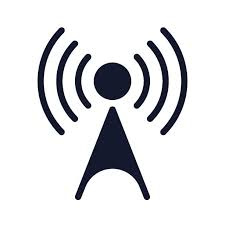 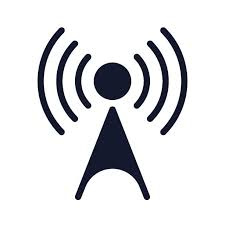 No need to decode the preamble of PSRR PPDU
TB PPDU
Rx power measurement
PSRR PPDU
(MU UL trigger)
PSRT PPDU
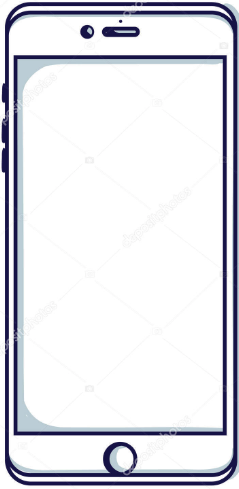 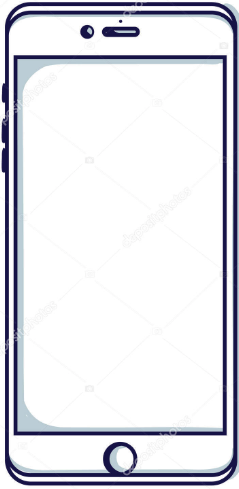 Slide 7
Enhancing PSR with Coordinated MAP (2)
Example:
I-AP : To have triggering based operation
One P-AP only
The P-AP relays PSR info to its STA(s)
Both P-AP and its associated STAs measure Rx power when I-AP Tx triggering PPDU and compute pathlosses from the I-AP
P-AP and its associated STAs compute their max Tx power
P-AP and its associated STAs may transmit at their proper power level while I-AP receives TB PPDU
Notation:
I-AP : CoSR Initiating AP
P-AP : CoSR Participating AP
Co-PSR Announcement
Triggering PPDU
(PSRR PPDU)
I-AP
TB PPDU
STAs(assoc. I-AP)
Decode PSR Info
PSRT PPDU
Rx Power Measure
Tx PSR Info
P-AP
Decode PSR Info
Rx Power Measure
Block Ack
STA(assoc. P-AP)
For computing Pathloss to the I-AP
Slide 8
Enhancing PSR with Coordinated MAP (3)
Another Example:
I-AP and its associated STAs to have non-triggering based transmissions
Co-PSR Announcement
I-DL PPDU
I-AP
I-UL PPDU
STA(assoc. I-AP)
Decode PSR Info
P-DL PPDU
Rx Power Measure
Tx PSR Info
P-AP
Decode PSR Info
Rx Power Measure
P-UL PPDU
STA(assoc. P-AP)
For computing Pathloss to the I-AP
Slide 9
Observation & Conclusion
There are several problems with existing HE/EHT PSR scheme
MAP Coordination can help to overcome some of those problems
The amount of overhead introduced from coordination could harm the overall system performance
Overhead: information exchanges and measurements among multiple APs and STAs
Suggest limiting the number of BSSs involved in CoSR to two
Slide 10
SP
Do you agree that, in 11bn, there number of BSSs involved in CoSR should be limited to two
Slide 11